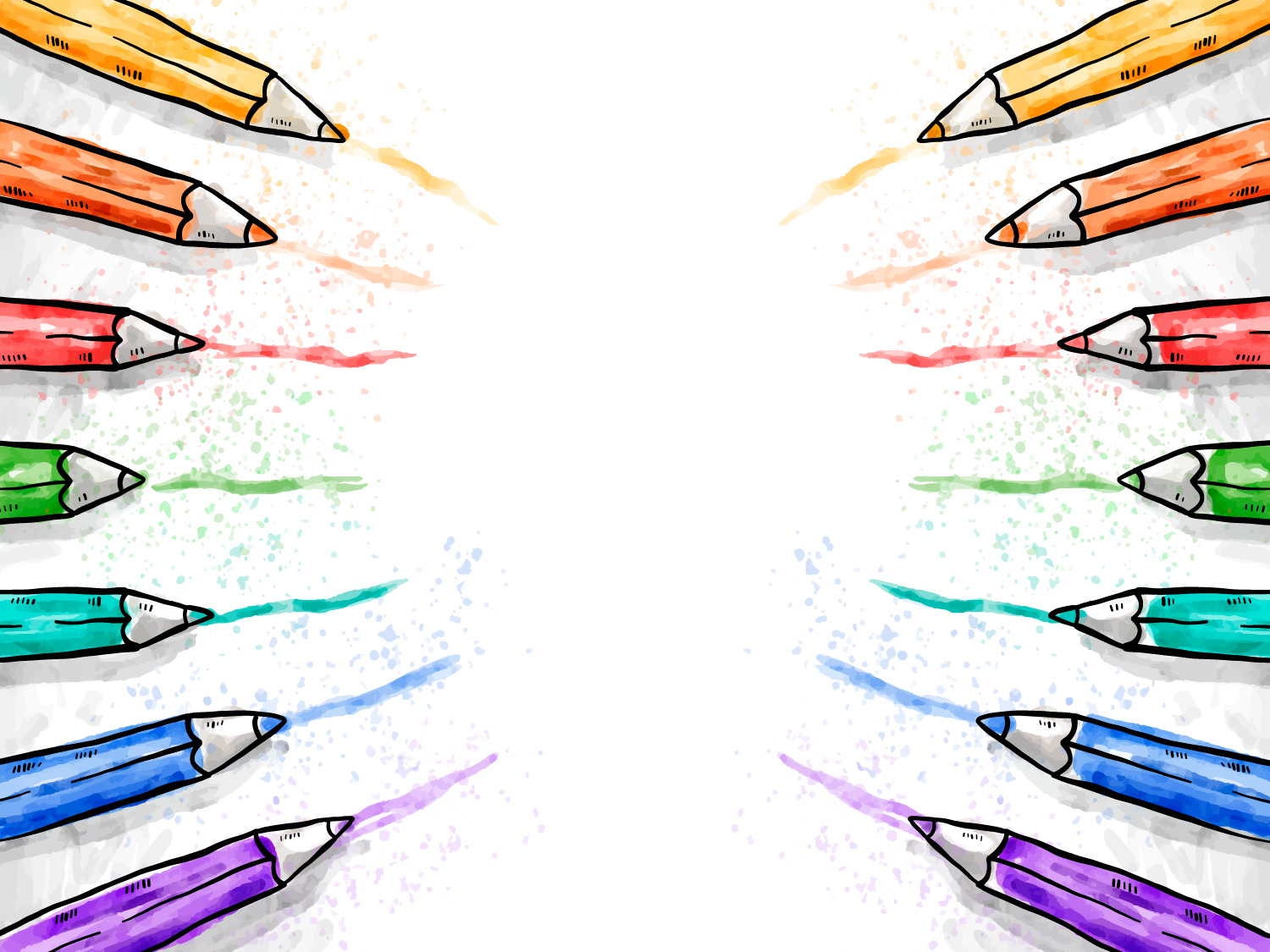 Портфолио Т.А.Федосовой
МБДОУ «Детский сад «Радость»№ 55 г.Лесосибирска»
Введение
Федосова Татьяна Александровна
29.06.1974г.
Образование: г.Красноярск,Федеральное государственное образовательное учреждение высшего профессионального образования «Сибирский Федеральный университет»,2007г.
 Специальность по диплому: «Дошкольная педагогика и психология»
Квалификация по диплому: « Преподаватель дошколной педагогики и психологии»
Дополнительное образование
Дата приёма на работу в детский сад: 01.10.2013г.
Должность :Воспитатель
Педагогический стаж на момент приёма в детский сад:18 лет.
Педагогический стаж в детском саду ( на момент приёма в детский сад):18 лет.
Эссе          «Я и моя профессия»
«Профессии лучше мне и не надо, ведь я – воспитатель детского сада!»
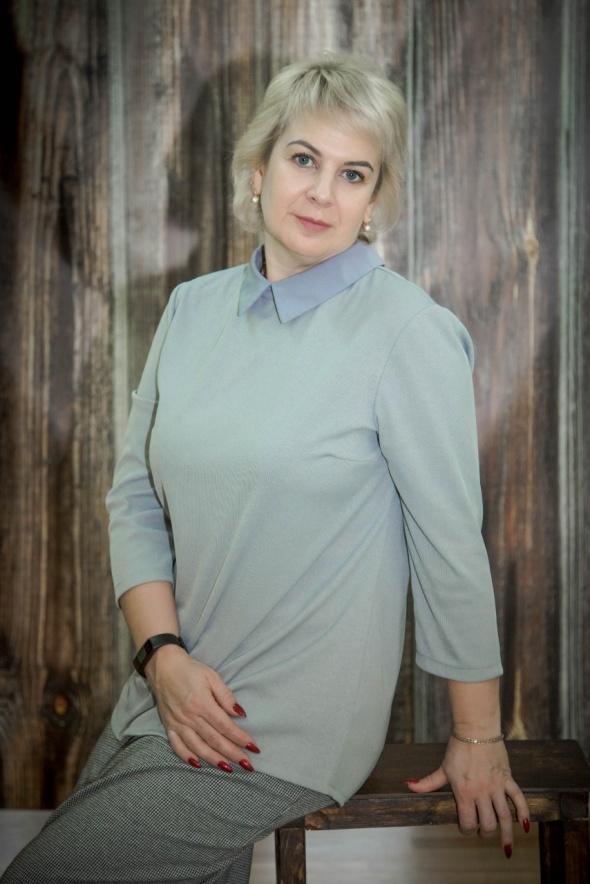 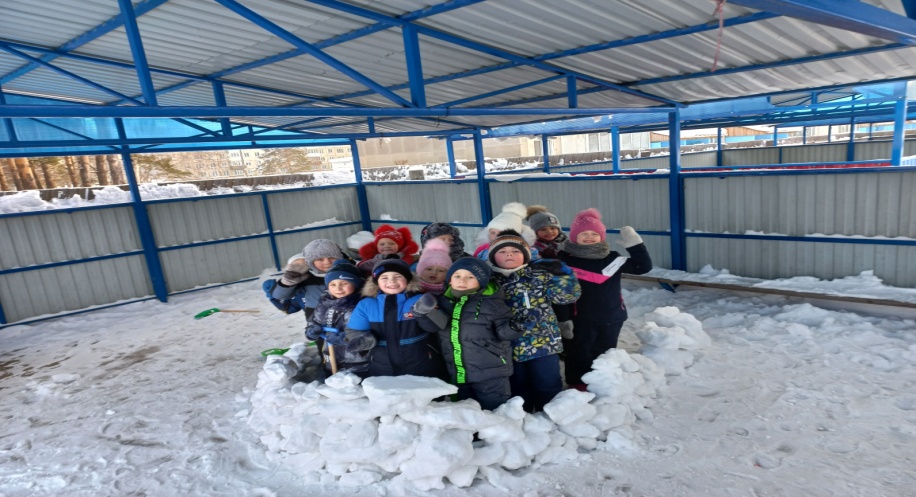 «Детство -  каждодневное открытие мира»
                                                                                           В.А.Сухомлинский
Мой профессиональный путь  предопределён был ещё в детстве. Как и все девочки, я играла в учительницу: усаживала кукол, а иногда  и соседских ребятишек. Поэтому с выбором профессии было всё решено, ещё тогда, в детстве. Сначала я окончила Енисейское педагогическое училище, а потом уже поступила на дошкольное отделение СФУ.
Что значит для меня моя профессия? Это возможность увидеть, развить и воспитать в ребёнке всё лучшее,  что в него заложила природа, возможность проживать этот прекрасный период дошкольного детства с каждым ребёнком отдельно и с группой в целом. Это возможность преумножать свой опыт от выпуска к выпуску, смотреть на мир глазами малышей и постоянно находиться в атмосфере детства.  С каждым выпуском связан определённый отрезок моей жизни, нашей с детьми жизни. Это здорово, встречать выпускников и их родителей вспоминать различные ситуации, наши общие традиции. Не секрет, что приходится порой  серьёзно призадуматься:   нужно идти в ногу со временем, знать современные технологии, образовательные и профессиональные  стандарты, постоянно быть в поиске: детей нужно увлекать, иначе они не пойдут за тобой. Чтобы держать «руку на пульсе» приходиться интересоваться не  только методической литературой, но и современными детскими мультфильмами, передачами, знать название новых игрушек и различных игр, иначе никак. Чем воспитатель больше знает и умеет, тем легче и интереснее ему с детьми.
Профессия «Воспитатель» - это огромная ответственность  и напряжение, ведь мы отвечаем за здоровье, моральное и нравственное, психологическое состояние подрастающего поколения, но вместе с тем  – это  «увлекательное путешествие» от малышей к выпускникам. Самой важной наградой считаю счастливые лица моих воспитанников и  признательность  родителей за свой труд «второй мамы».
Большое внимание уделяю  воспитанию нравственности,  дошкольный возраст является тем периодом в жизни ребенка, когда родители и воспитатели могут сделать значительный вклад в становление нравственных черт его характера, именно в дошкольном возрасте при целенаправленном воспитании закладываются основы моральных качеств личности.         В работе по нравственному воспитанию использую дидактические игры, разыгрывание ситуаций, беседы, чтение художественной литературы, личный пример,  всё это позволяет влиять на сферу чувств детей, воспитывать у них привычки нравственного поведения, постепенно развивать способность к оценке и взаимооценке, а также формировать правильное представление о моральных качествах людей и явлений общественной жизни.
Активно применяю в своей работе театрализованную деятельность, она помогает поддержать уверенность ребёнка, даёт возможность выразить себя, свои творческие способности, реализовать жизненный опыт через игровые ситуации. В нашей группе применяются различные виды театров, изготовленные как своими руками, так и с помощью родителей. Мы с детьми неоднократно ставили постановки и занимали призовые места( «Незнайка в Солнечном городе» Н.Носова, «Тараканище» К.И.Чуковского и другие).Театр радует детей, развлекает и развивает их. Именно поэтому театрализованную деятельность так любят дети, а педагоги широко используют её в решении многих задач, связанных с образованием, воспитанием и развитием ребёнка. Но не менее важно, что театрализованные занятия развивают эмоциональную сферу ребёнка, предоставляют возможность сочувствовать персонажам, сопереживать разыгрываемы
Ещё одно из важных направлений моей деятельности - воспитание интереса к книге. Современные дети и их родители уделяют книге недостаточно времени, предпочитая современные технические средства. С этой целью с младшей группы организую работу кружка по устному народному творчеству, привлекаю родителей к организации выставок книг по тематическим неделям, ежегодно провожу акции «Подари книгу», оформляю консультации и памятки о роли книги и чтения в целом, детской литературе посвящено родительское собрание.
    Со своим воспитанниками мы принимаем участие не только в мероприятиях, проводимых внутри детского сада, но и в городских, краевых фестивалях и конкурсах. Стараюсь, чтобы каждый  ребёнок участвовал в каком – либо конкурсе, поддерживаю, направляю, помогаю. Многие мои выпускники добились определённых успехов в спорте, учёбе, творческой деятельности, в выборе  профессионального места учёбы и это очень радует, вдохновляет на дальнейшую работу.
Воспитатель- это больше, чем профессия, это образ мыслей, образ жизни. Быть воспитателем, не значит просто воспитывать, а увлекать детей в  чудесную страну под названием  «Детство». Стараюсь окружать детей заботой лаской и вниманием, при этом не забываю насыщать их необходимой информацией и навыками, соответствующими  возрасту. От общения с детьми получаю очередной позитивный заряд творчества, обилие положительных эмоций. От родителей – понимание, поддержку и слова благодарности. 
           Моя работа приносит мне удовлетворение, потому что она любима и существует потребность спешить к детям, творить и создавать для детей и вместе с ними. Находиться рядом с детьми, значит постоянно расти профессионально, развиваться и не останавливаться на достигнутом. Считаю,  что миссия воспитателя – делать детей счастливыми, успешными, социализированными к дальнейшему пути.
Папка профессиональных достижений
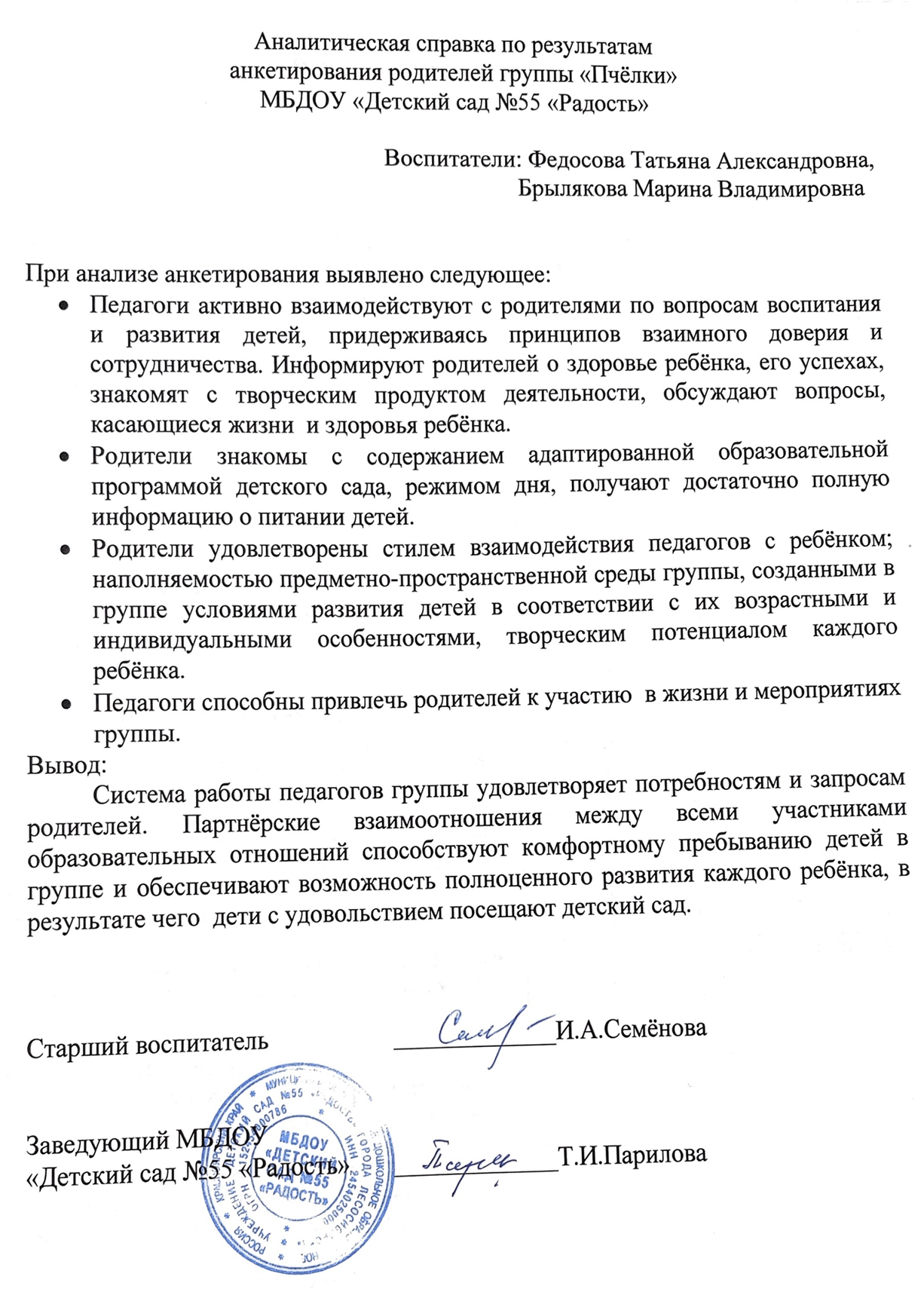 Папка достижений  дошкольников
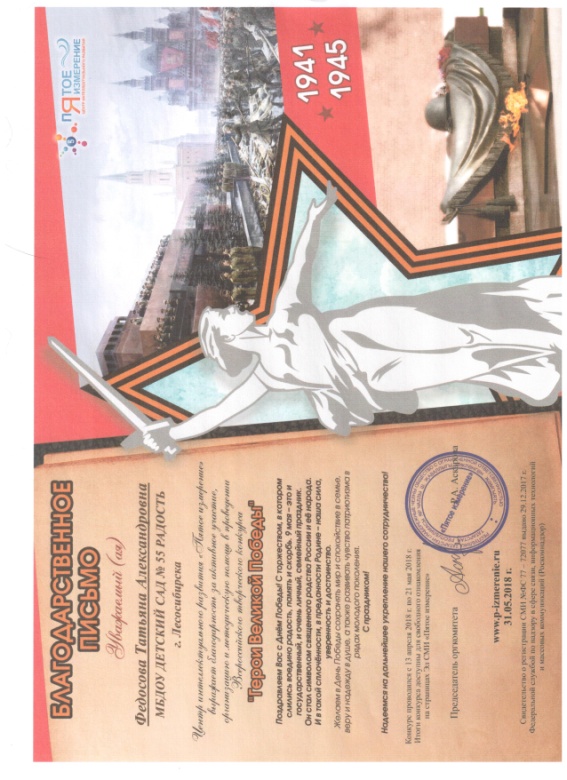 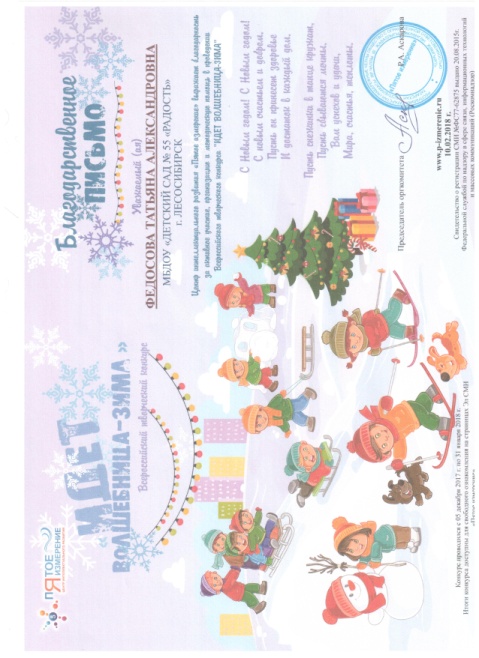 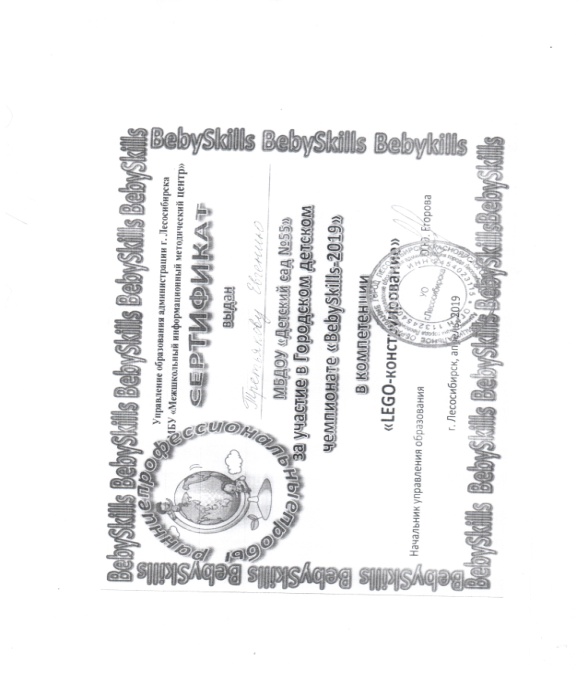 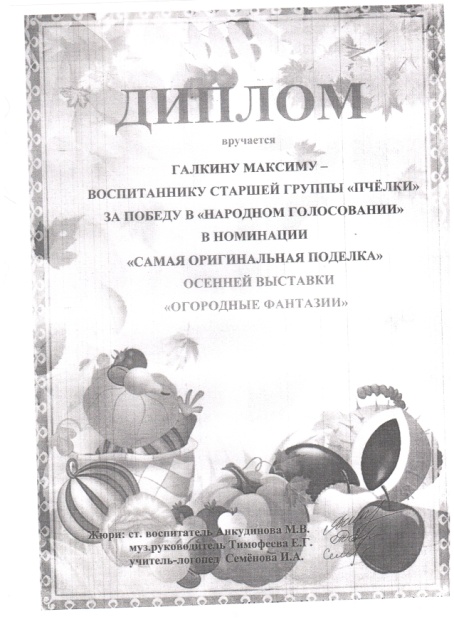 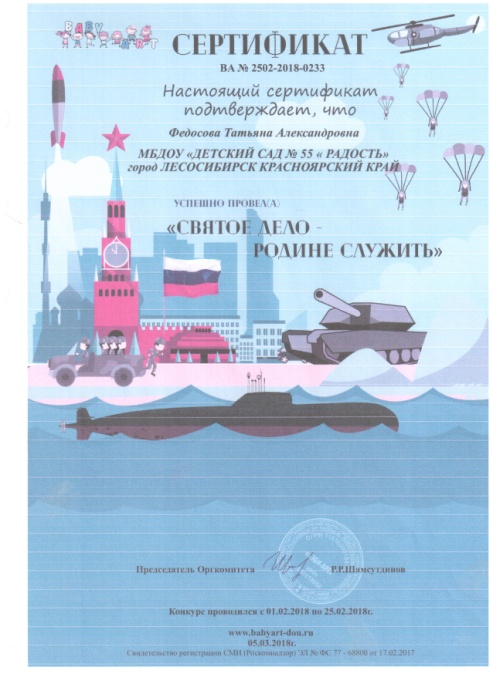 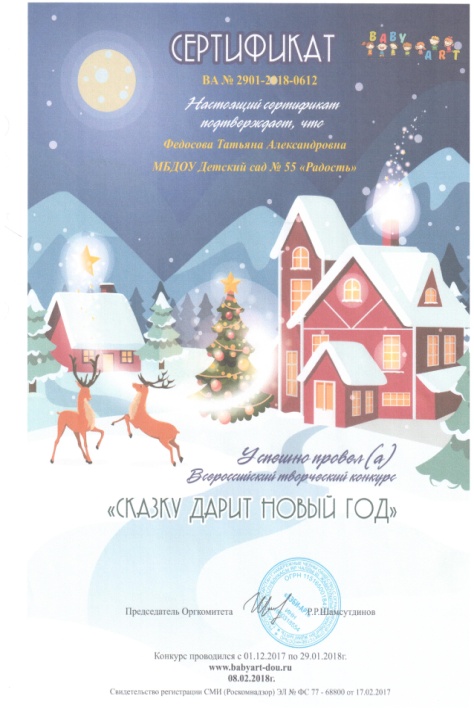 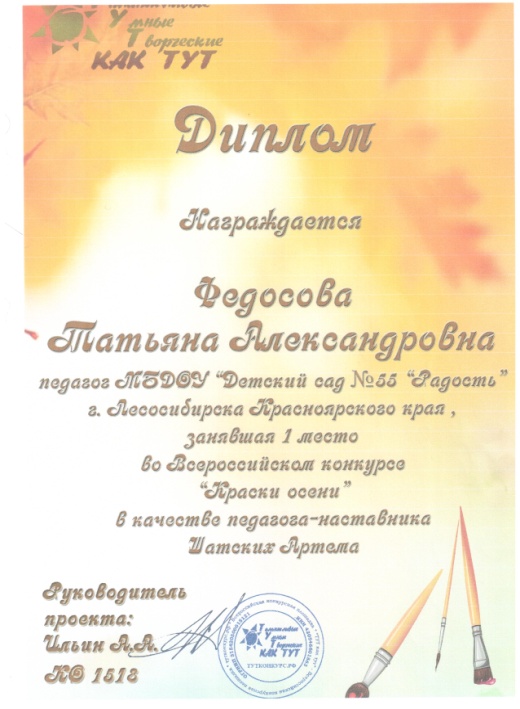 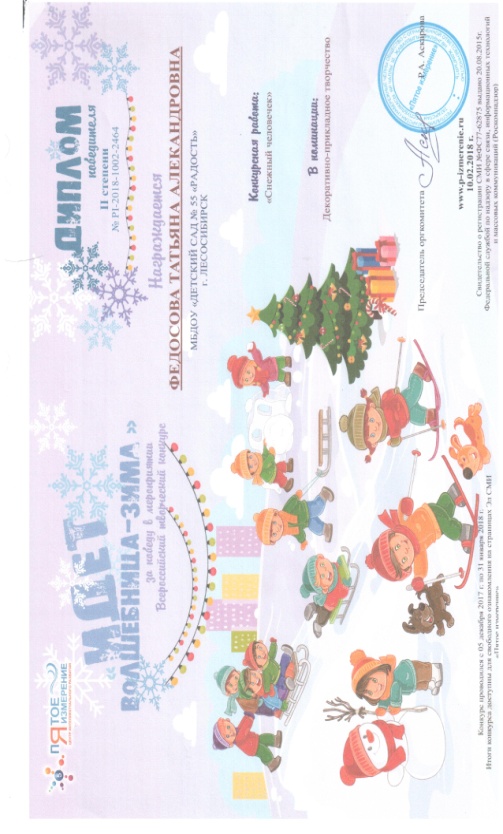 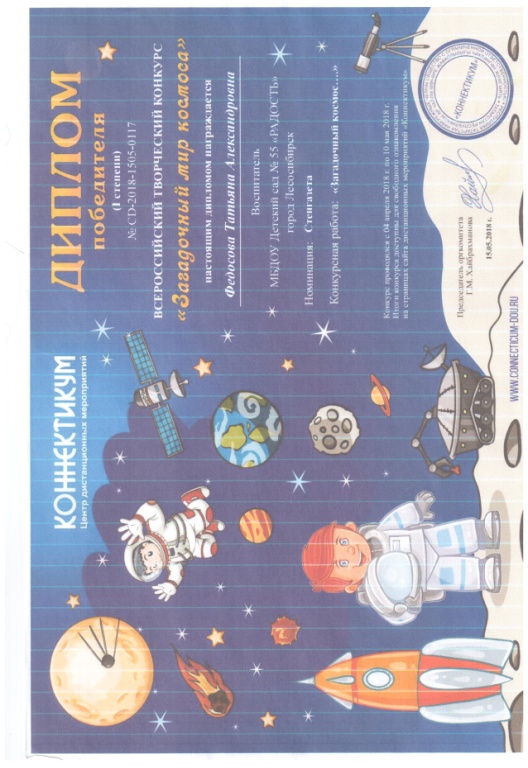 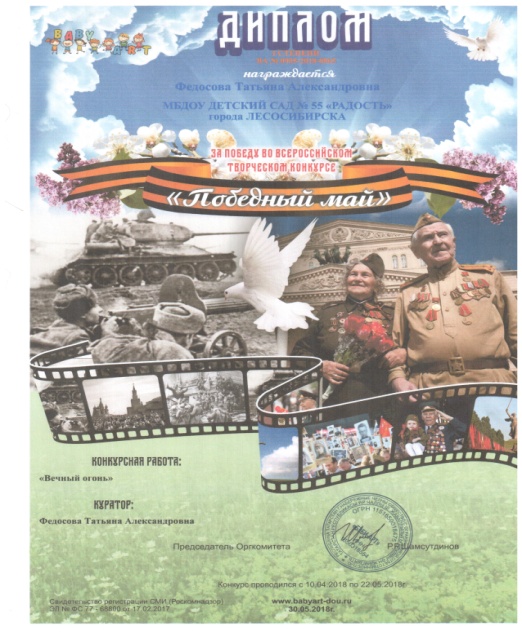 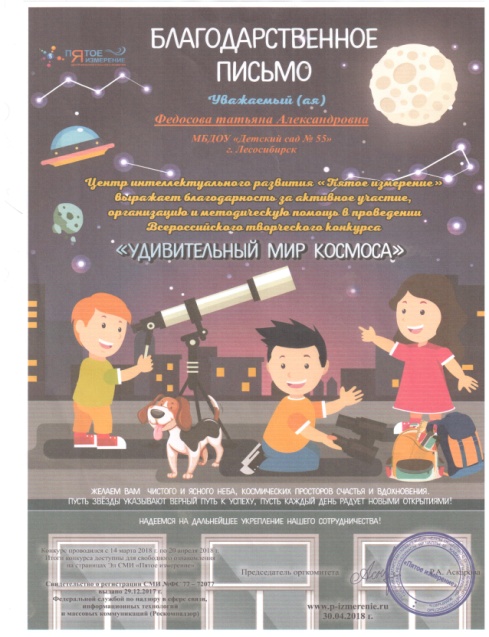 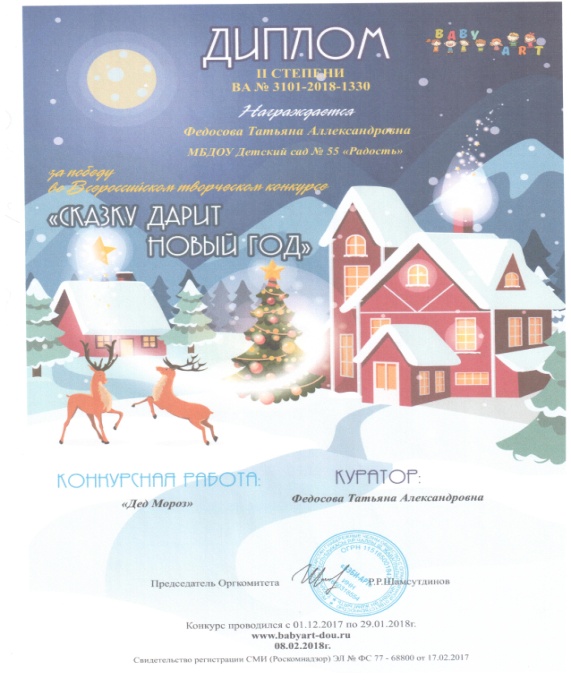 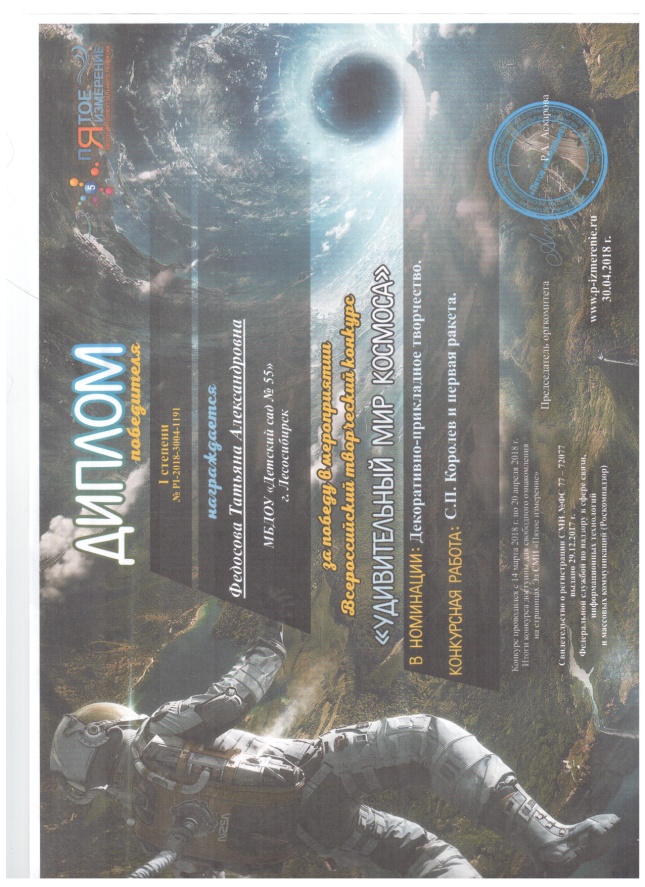 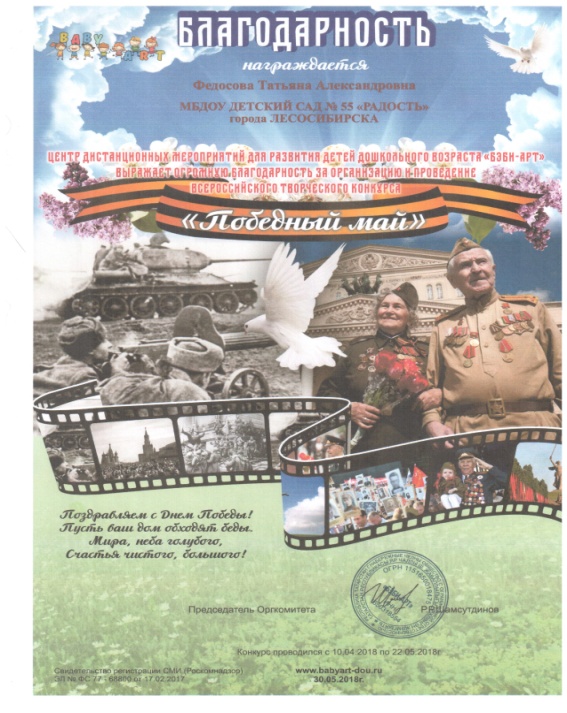 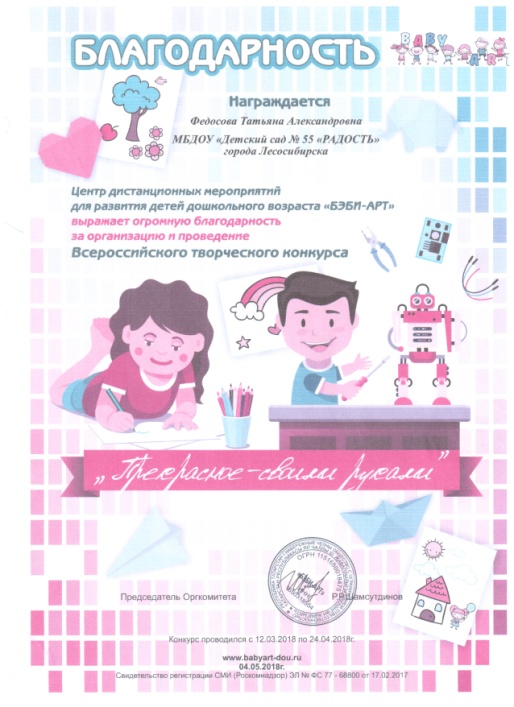 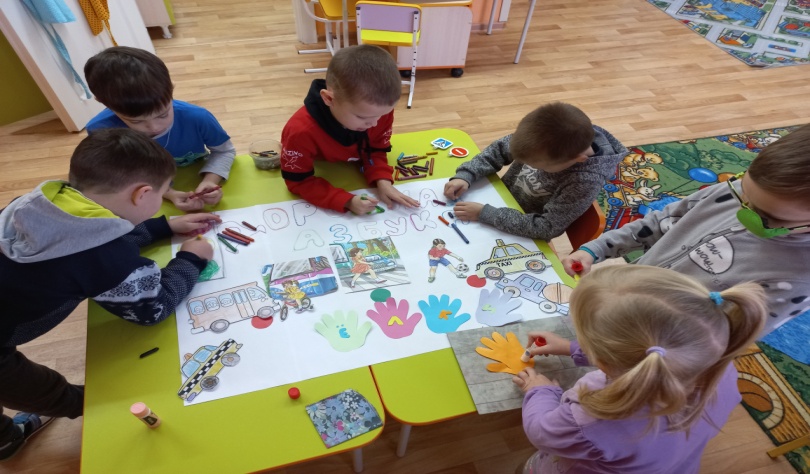 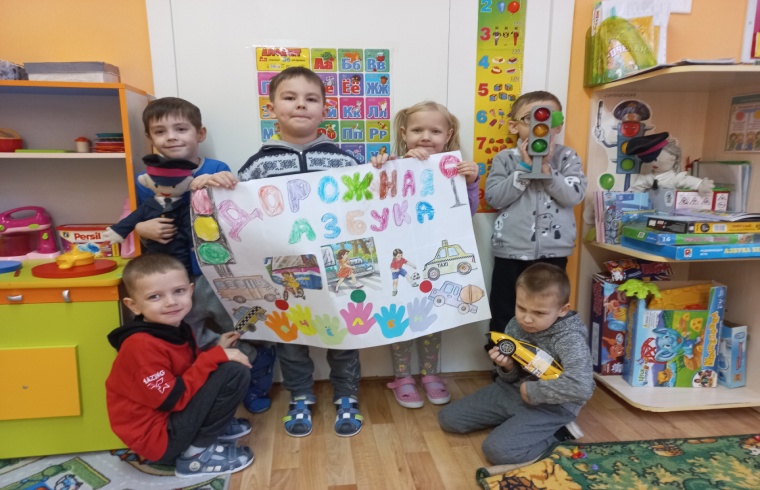 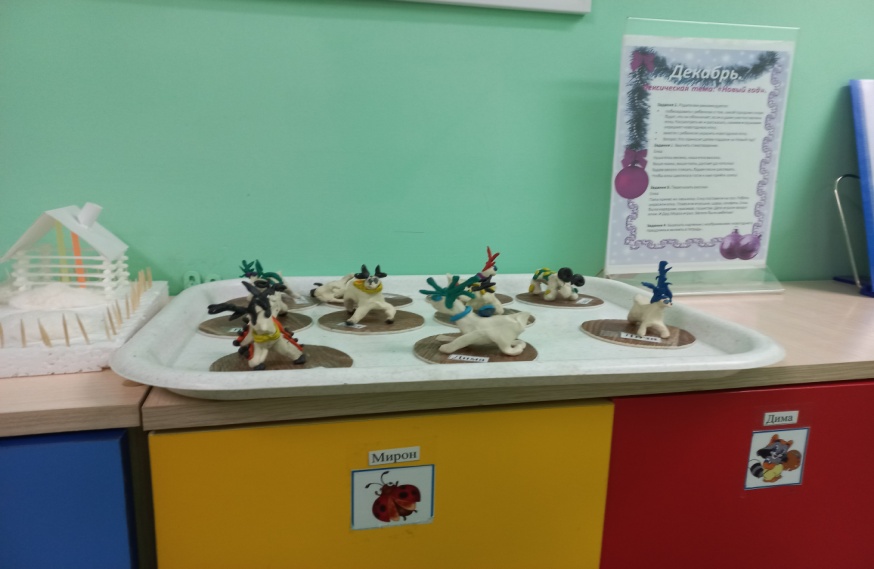 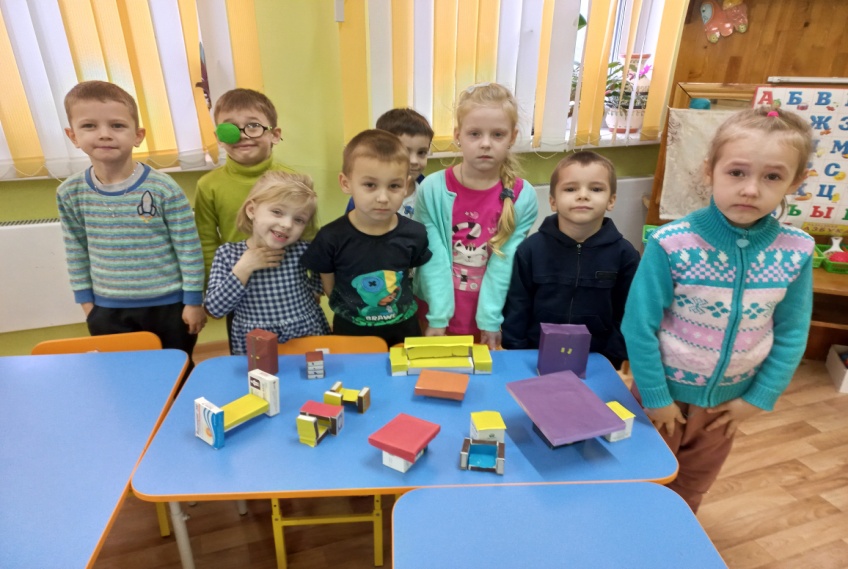 Папка подтверждающих документов
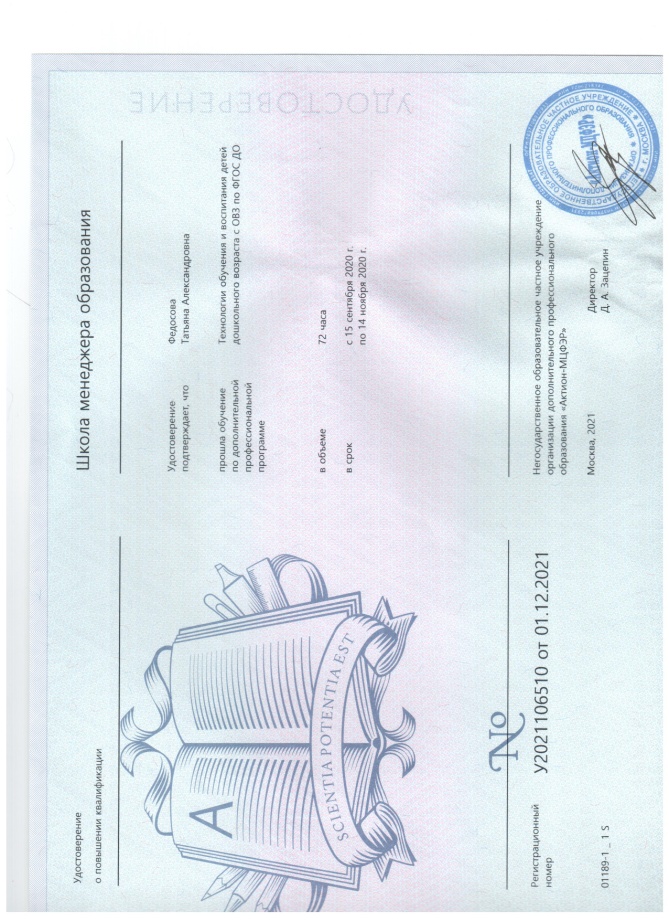 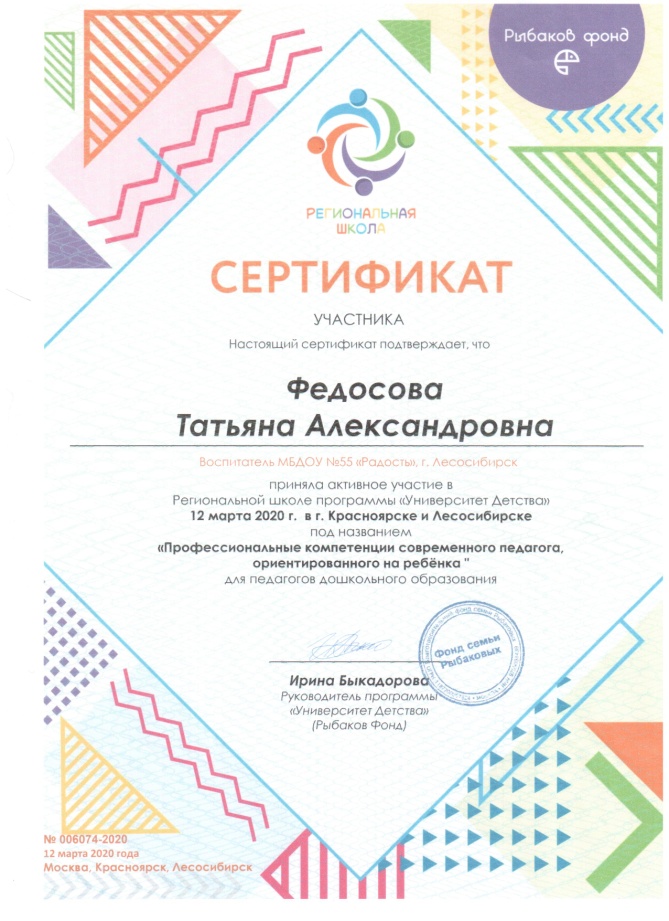 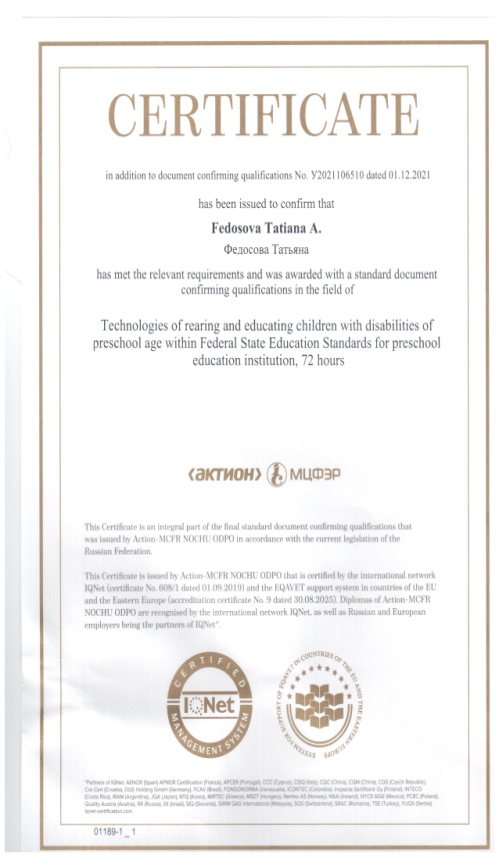 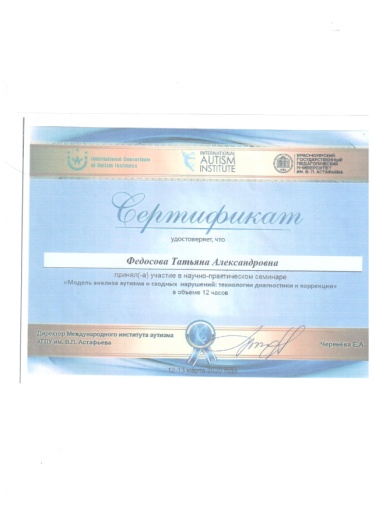 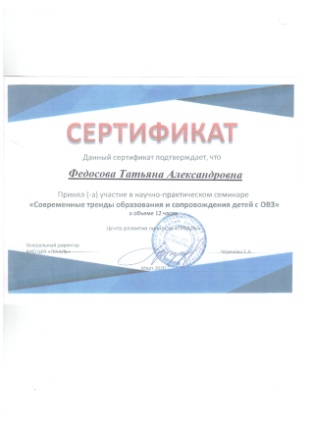 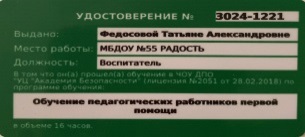 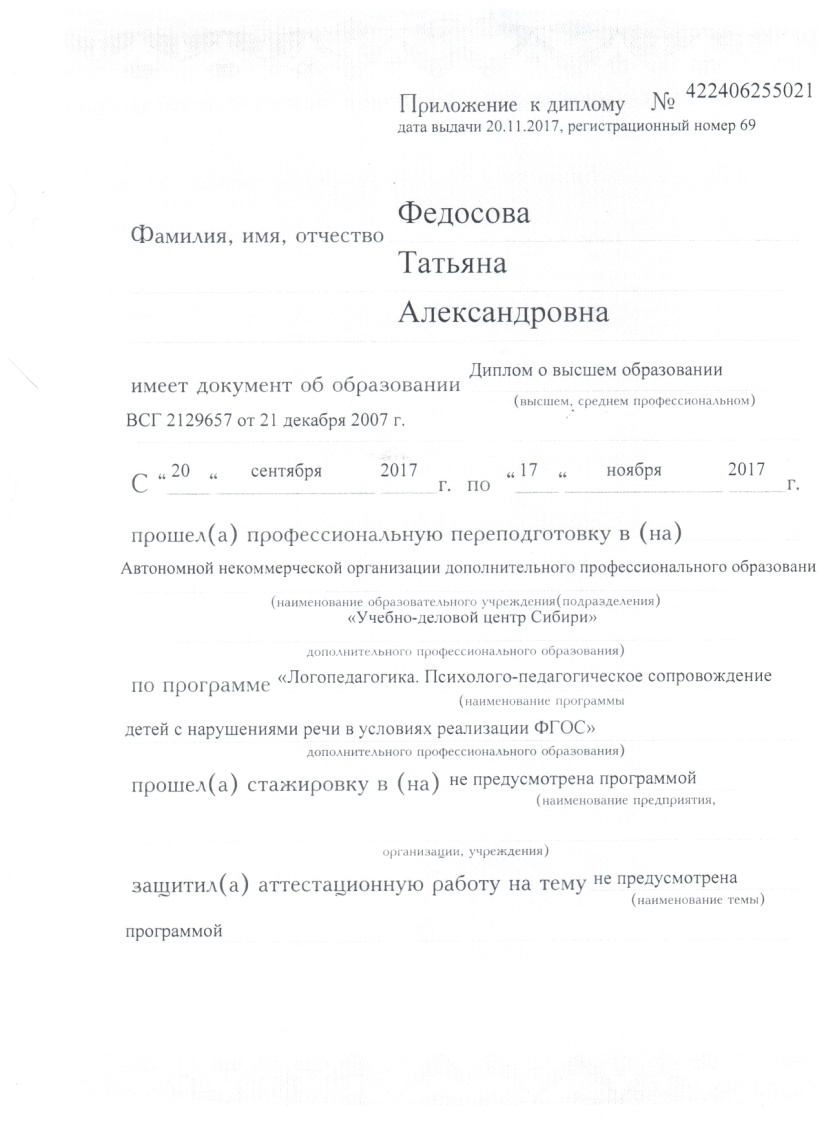 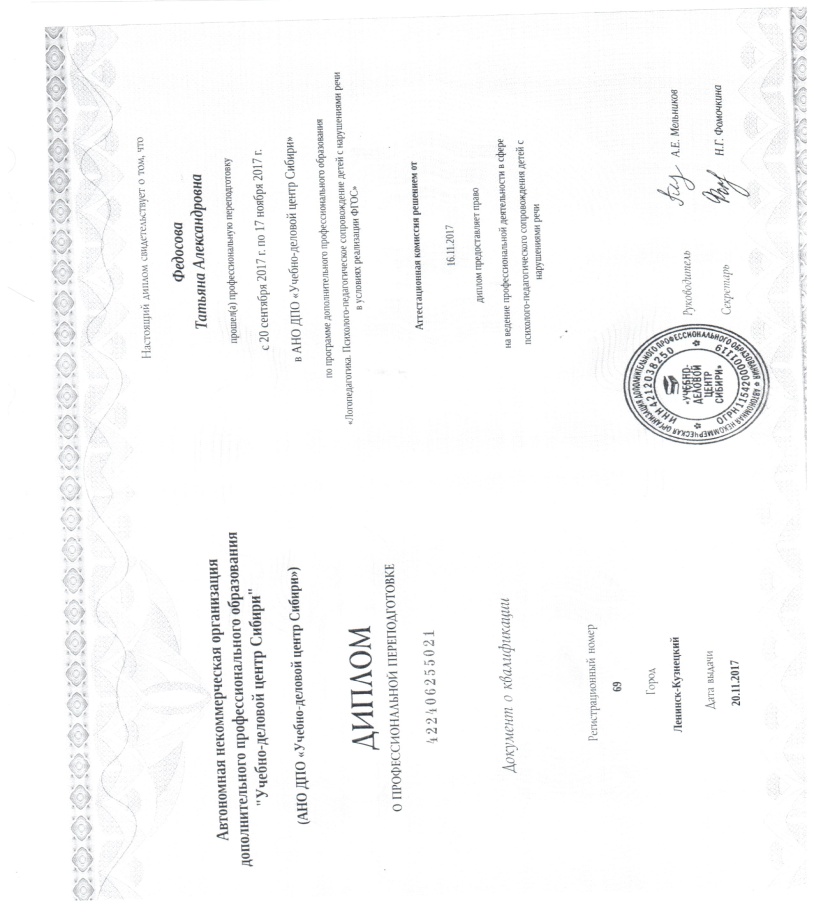 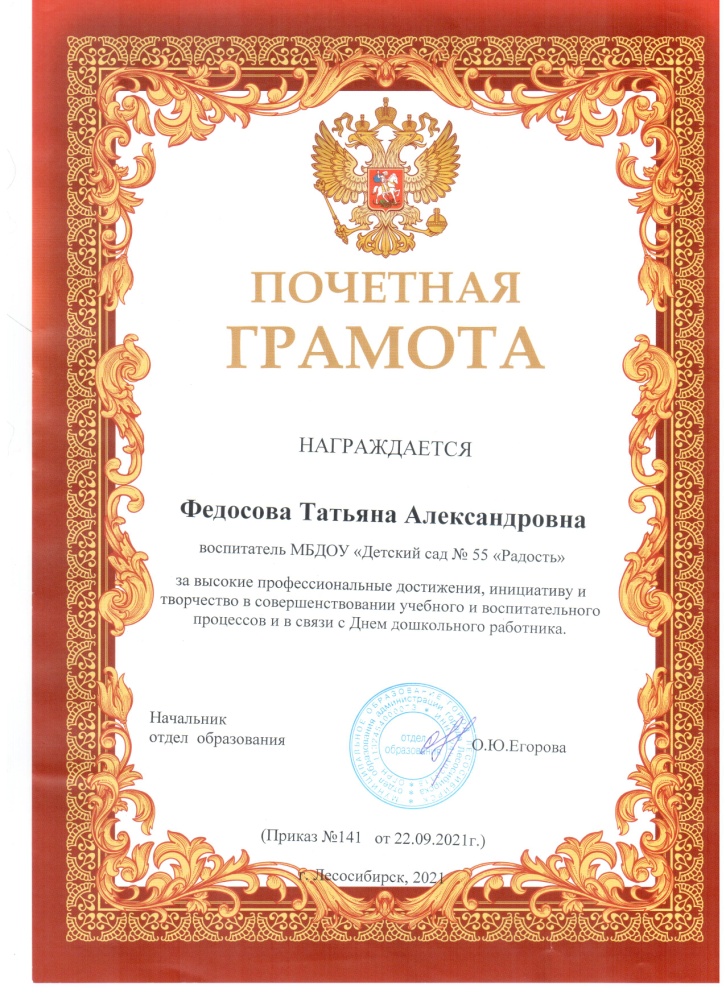 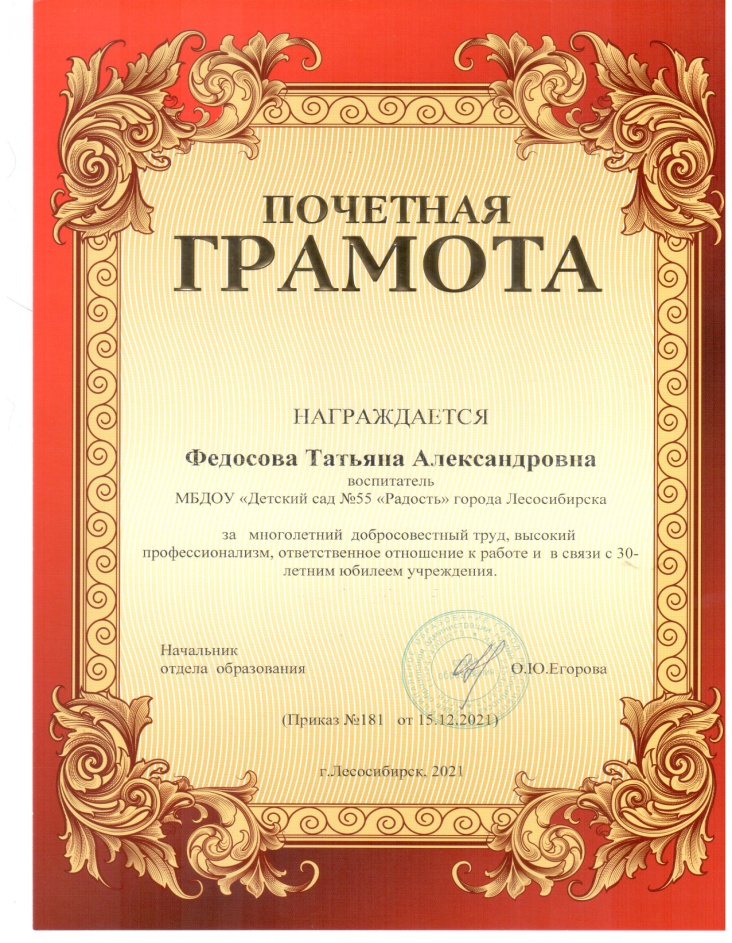 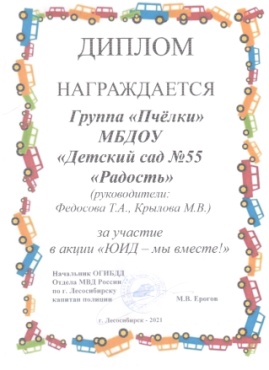 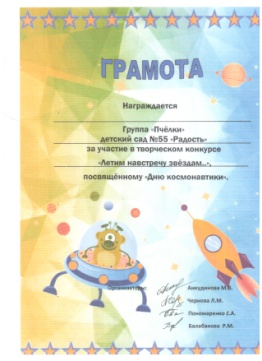 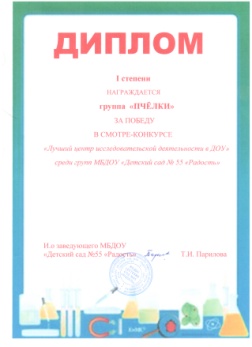 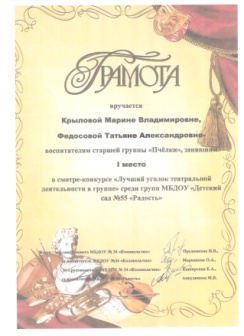 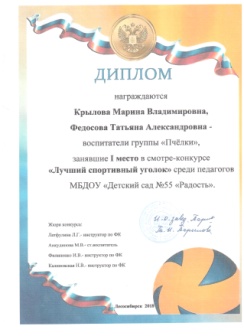 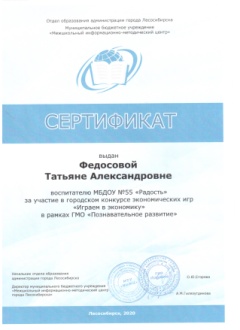 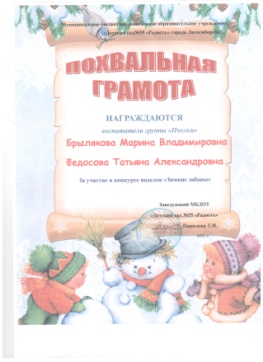 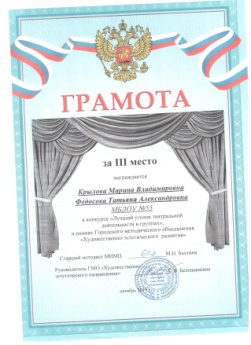 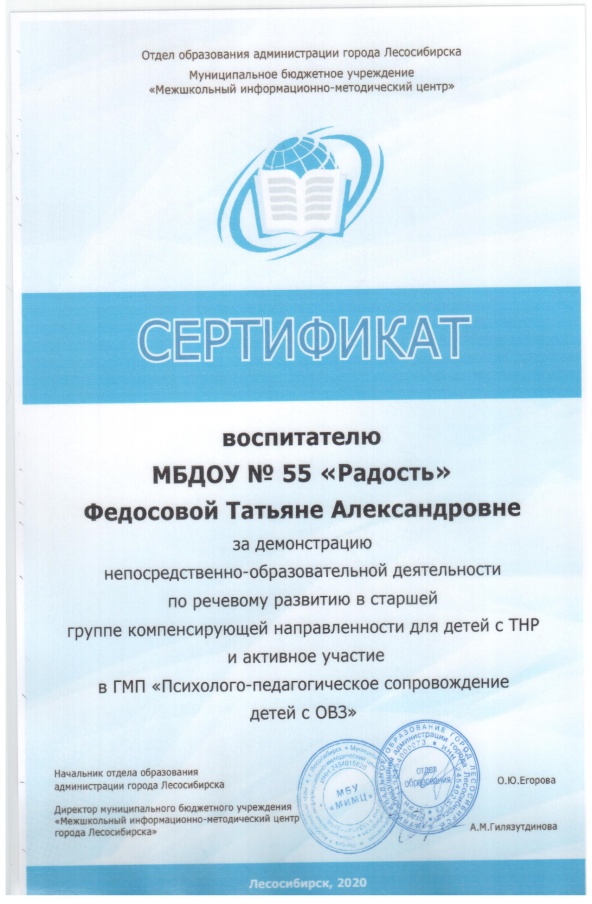 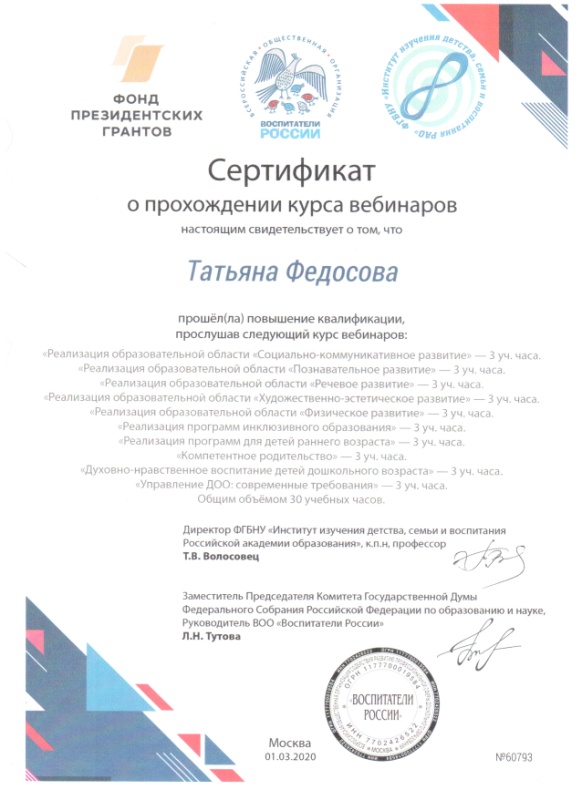 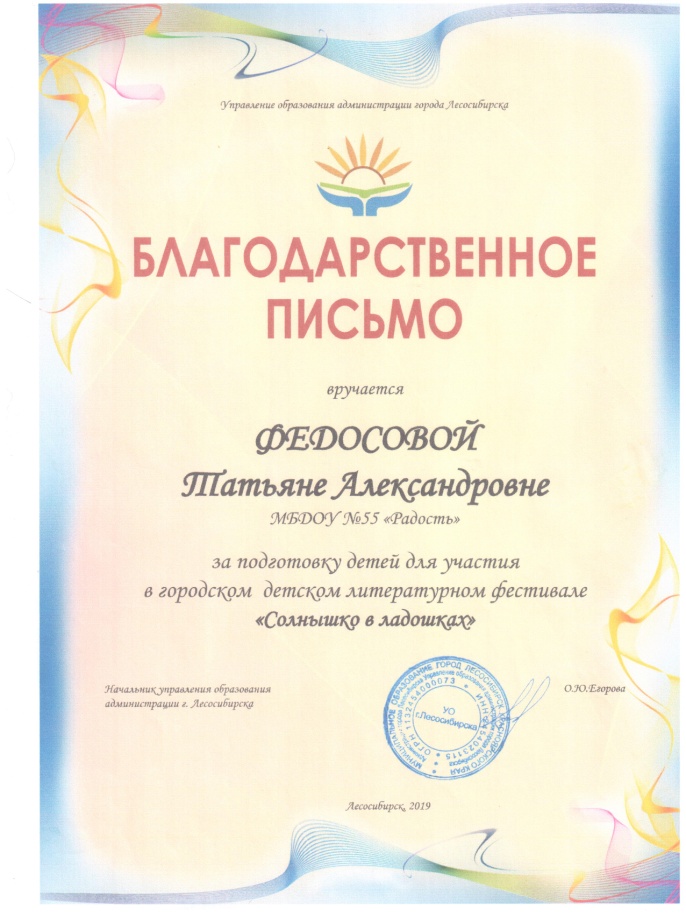 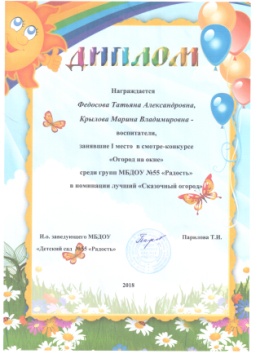 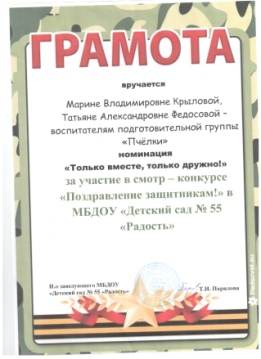 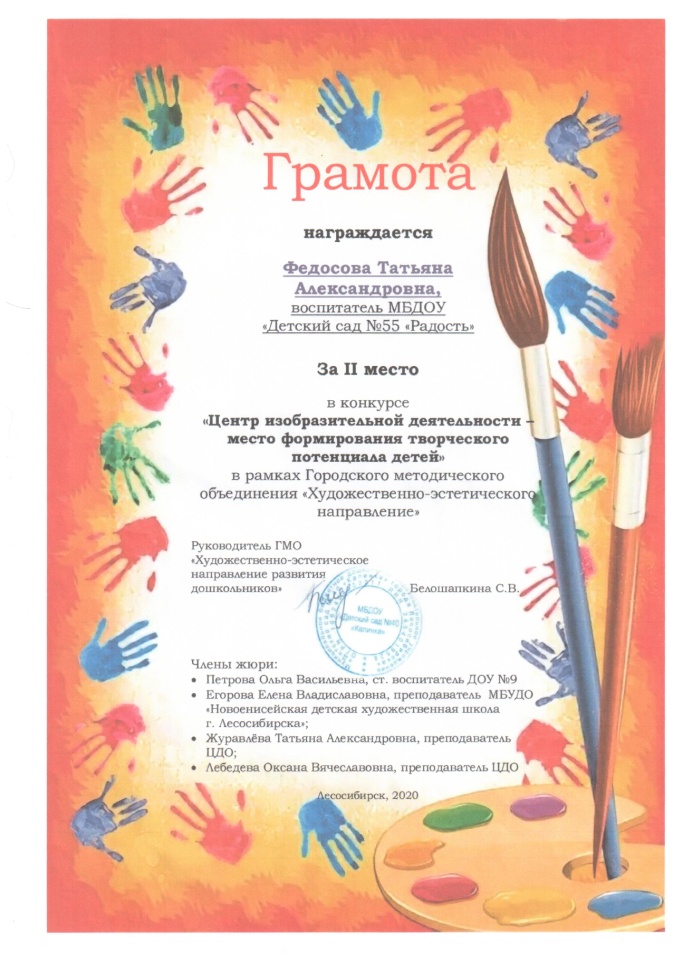 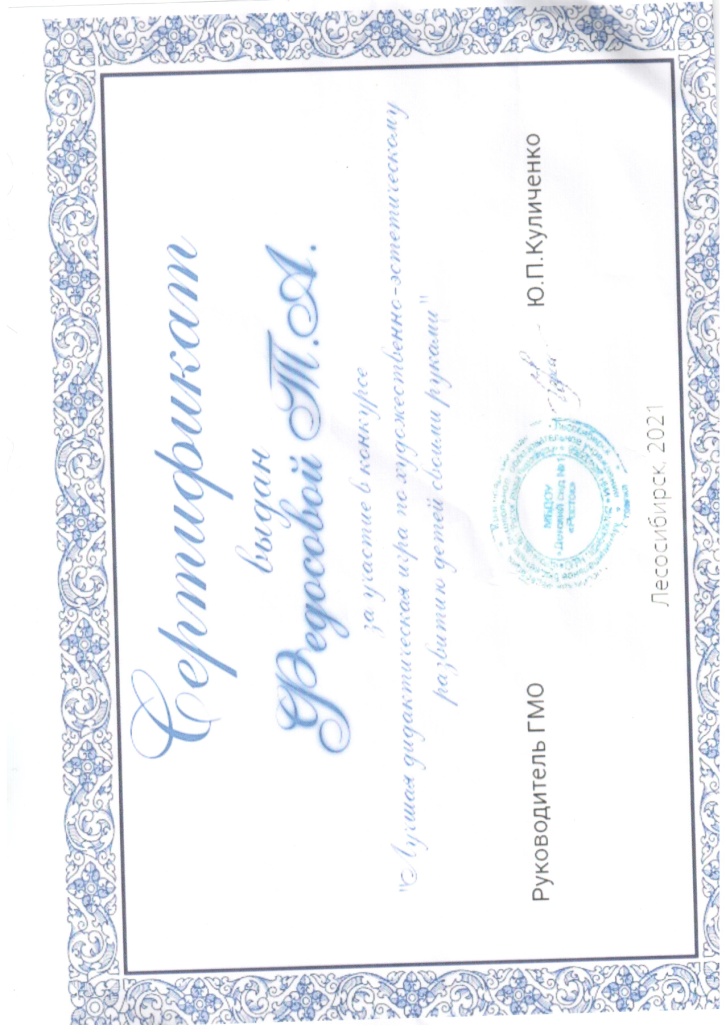 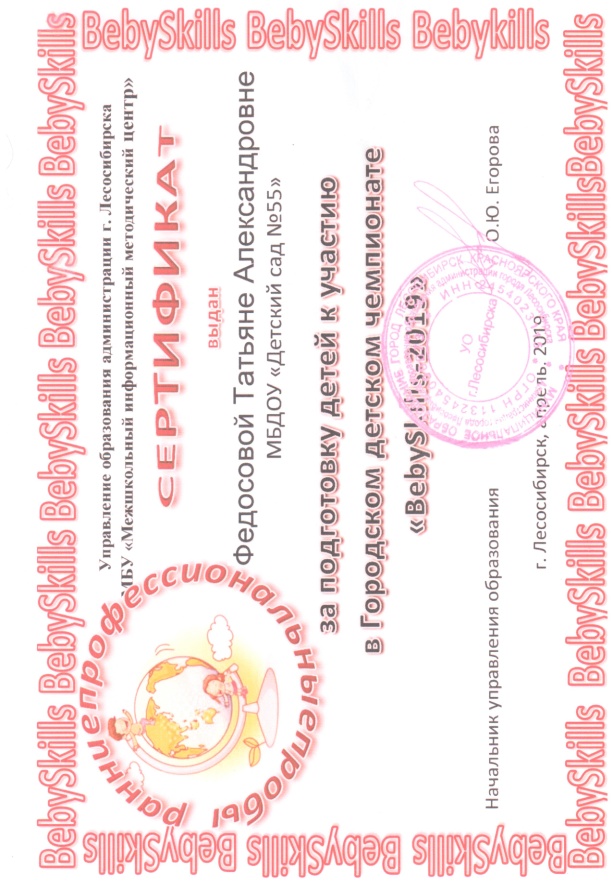 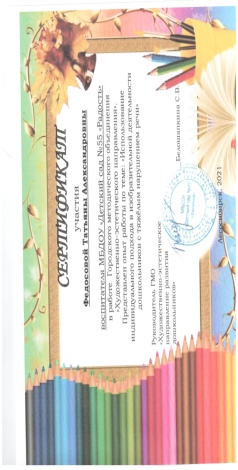 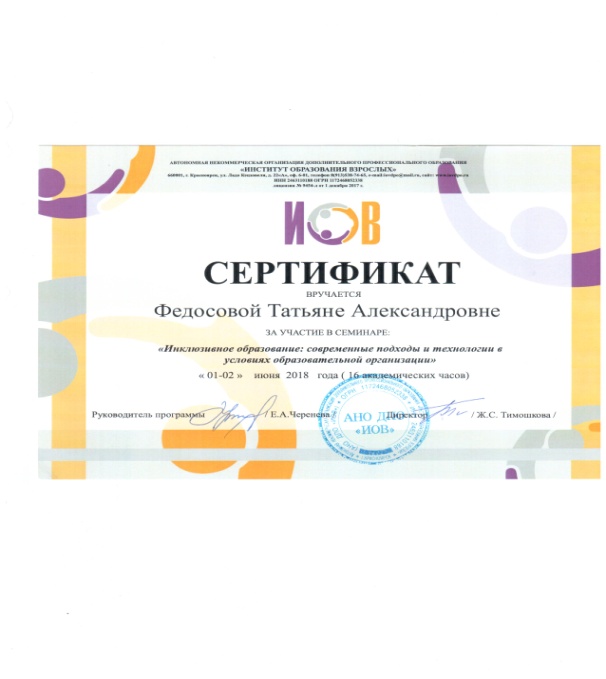 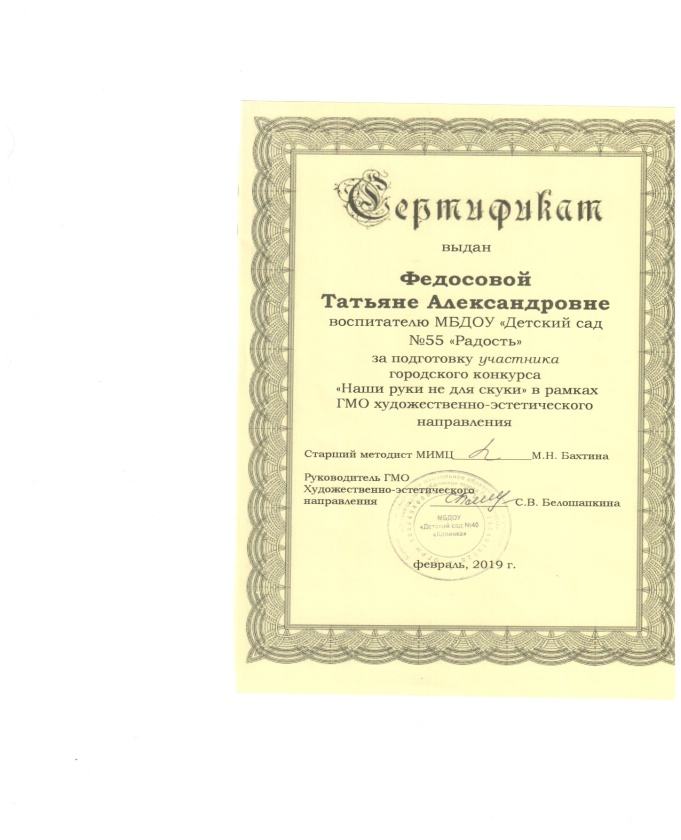 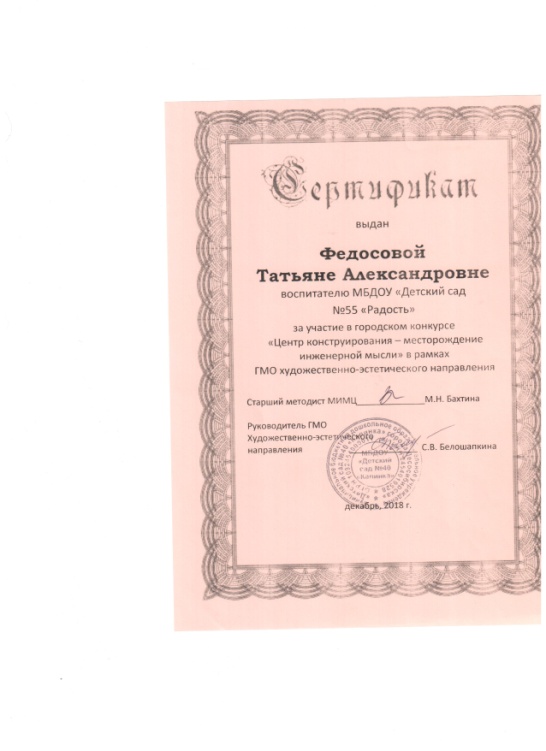 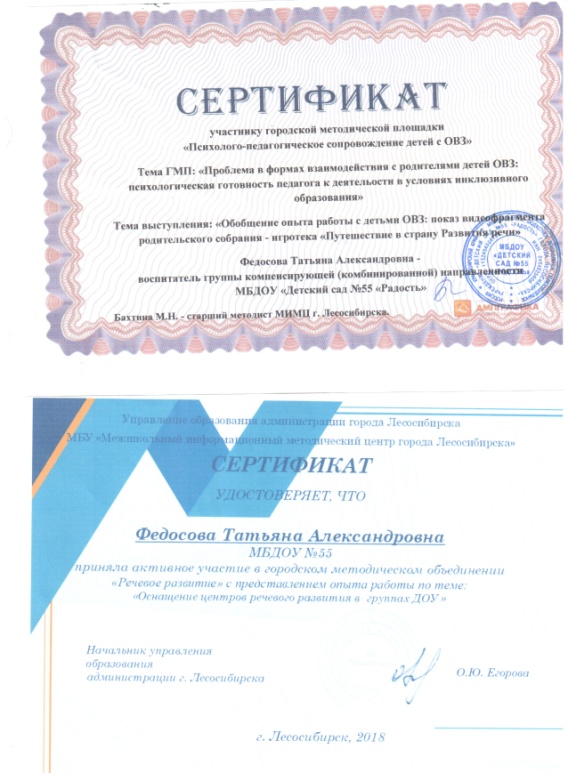 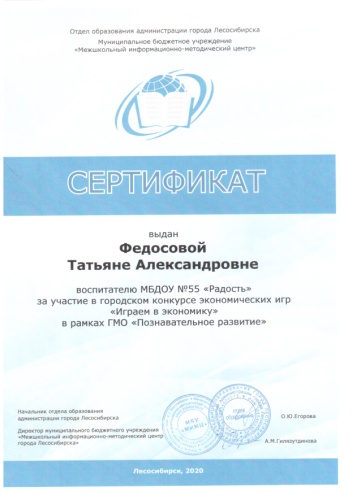 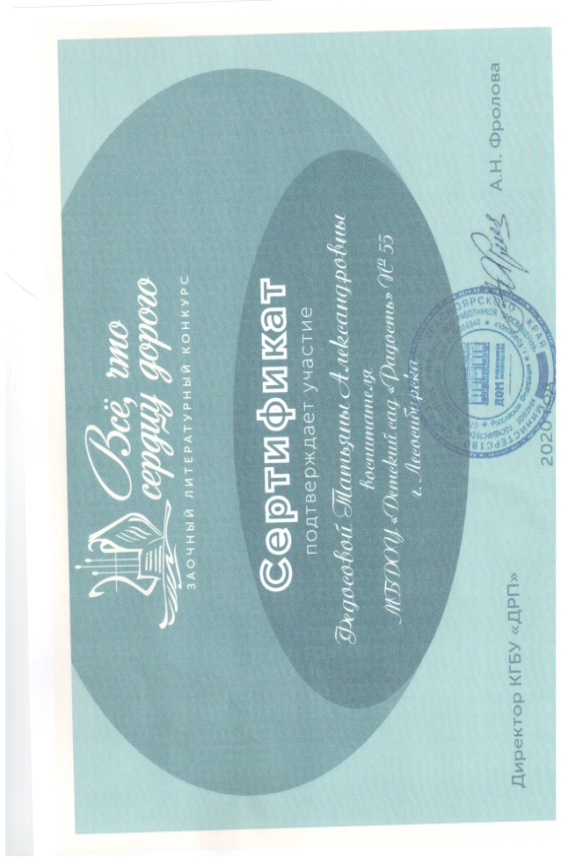 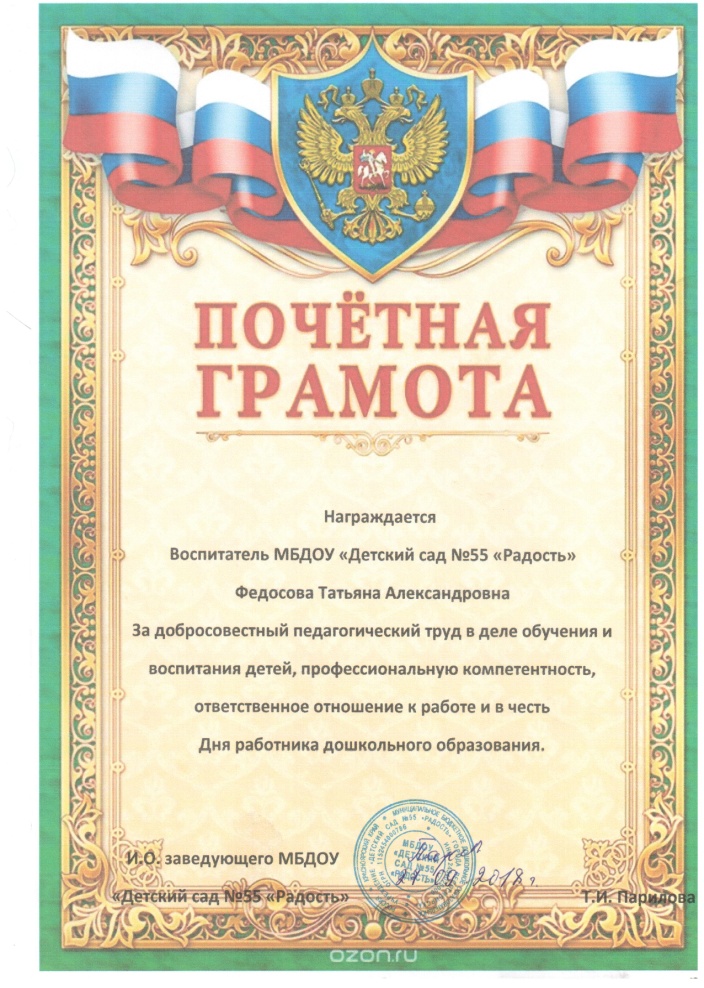 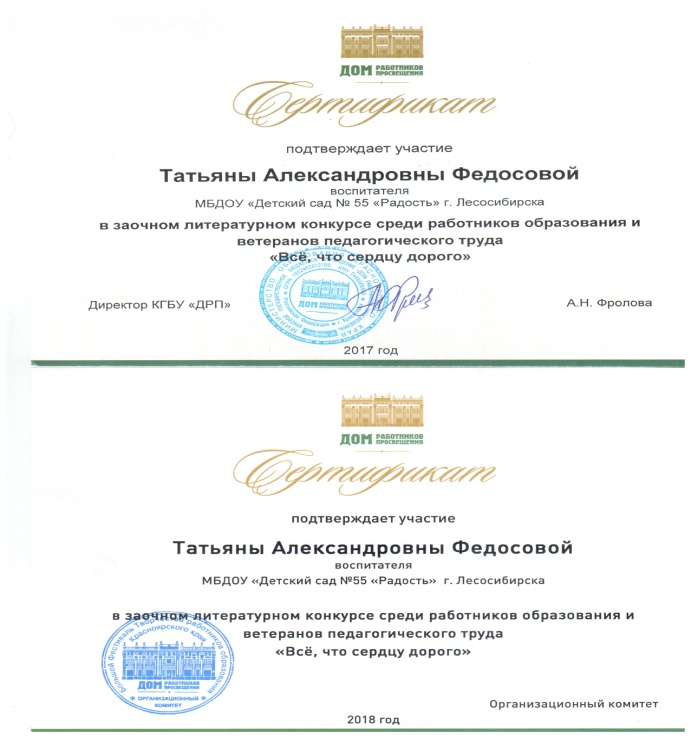 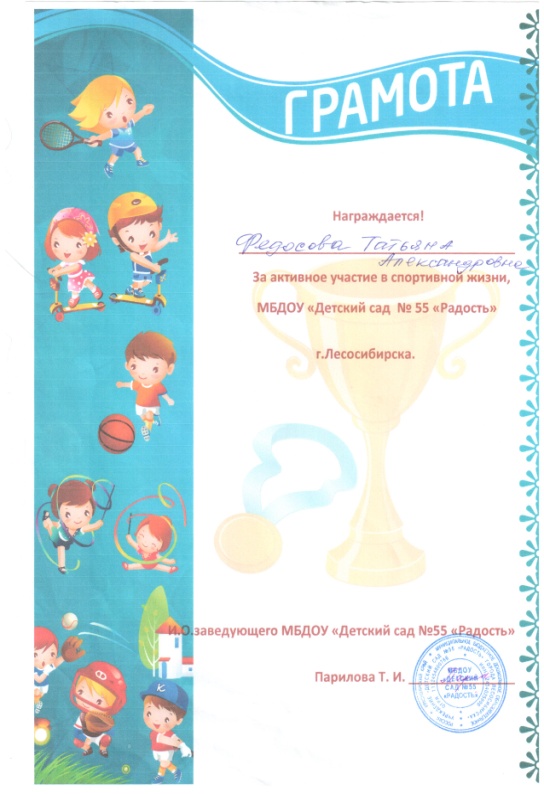 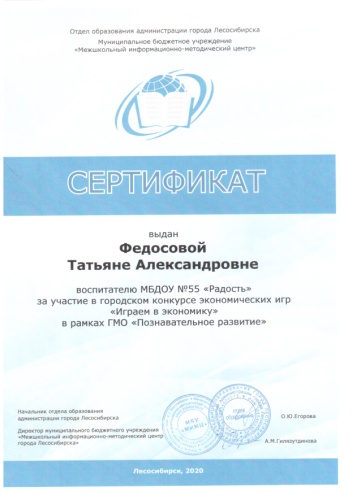 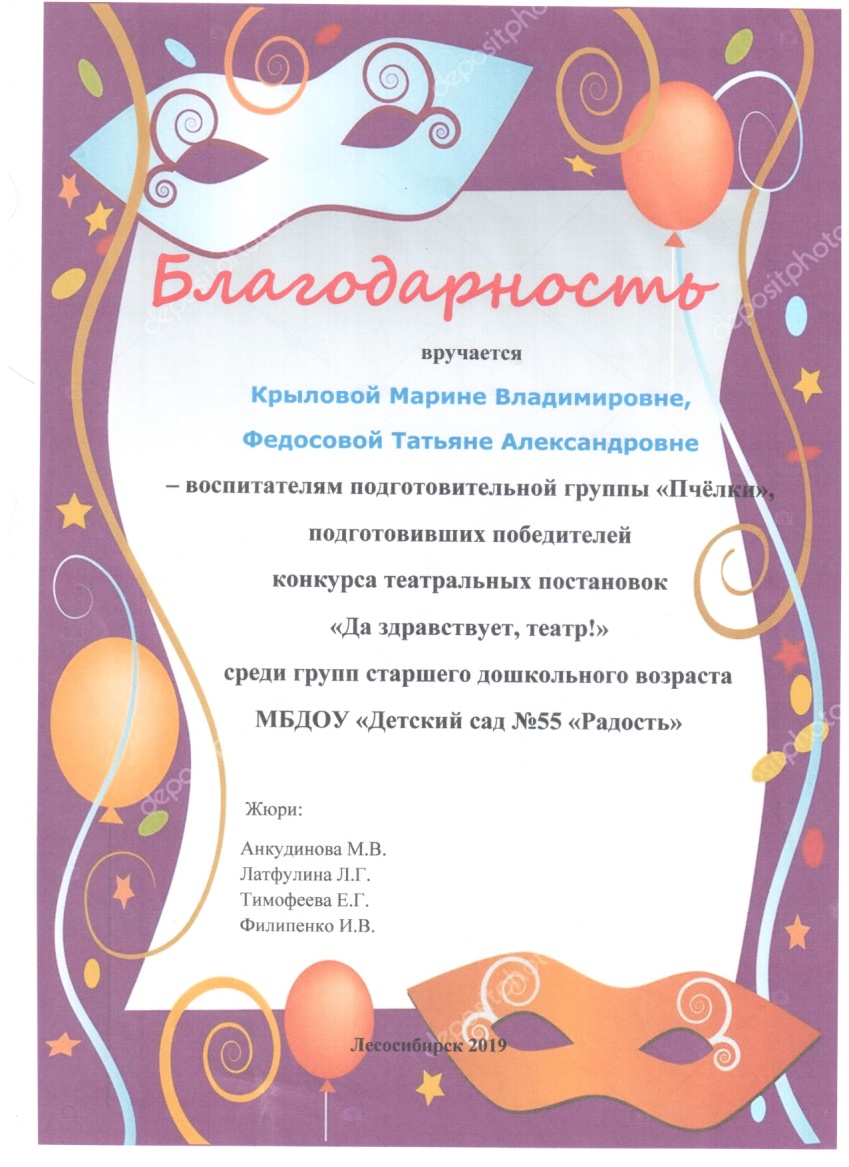 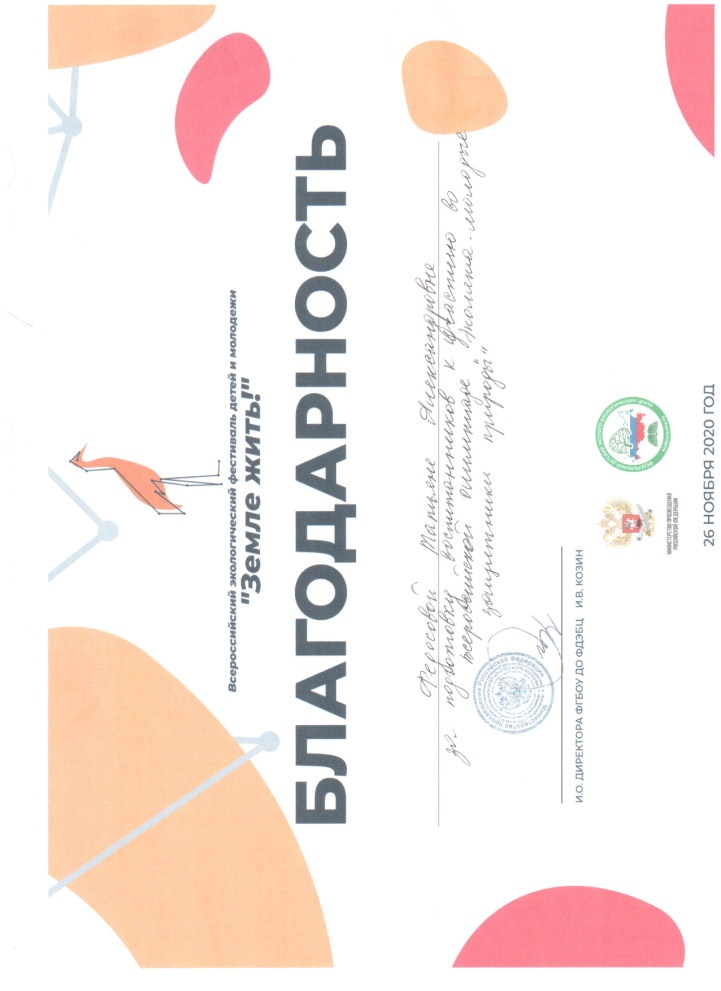 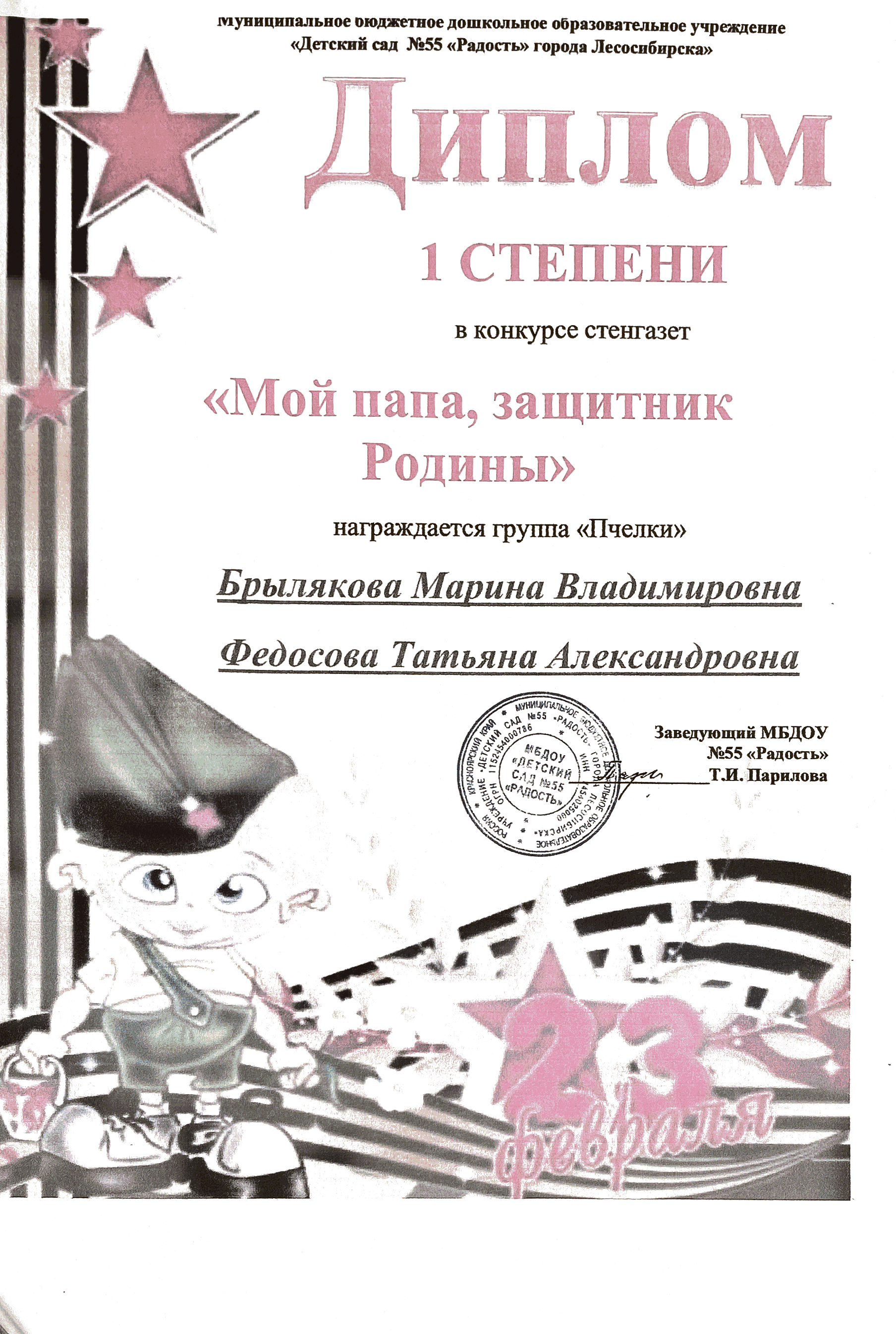 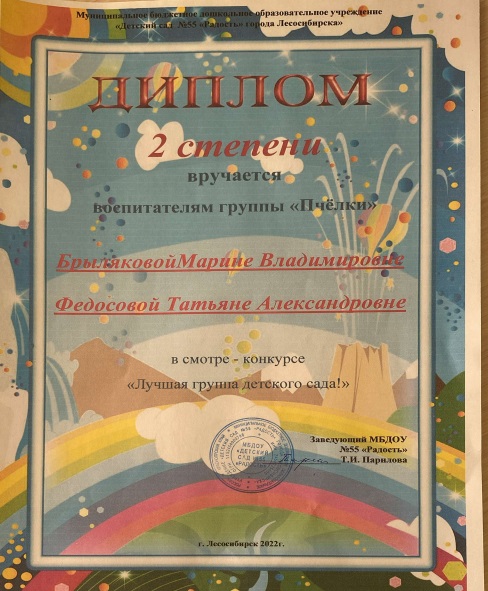 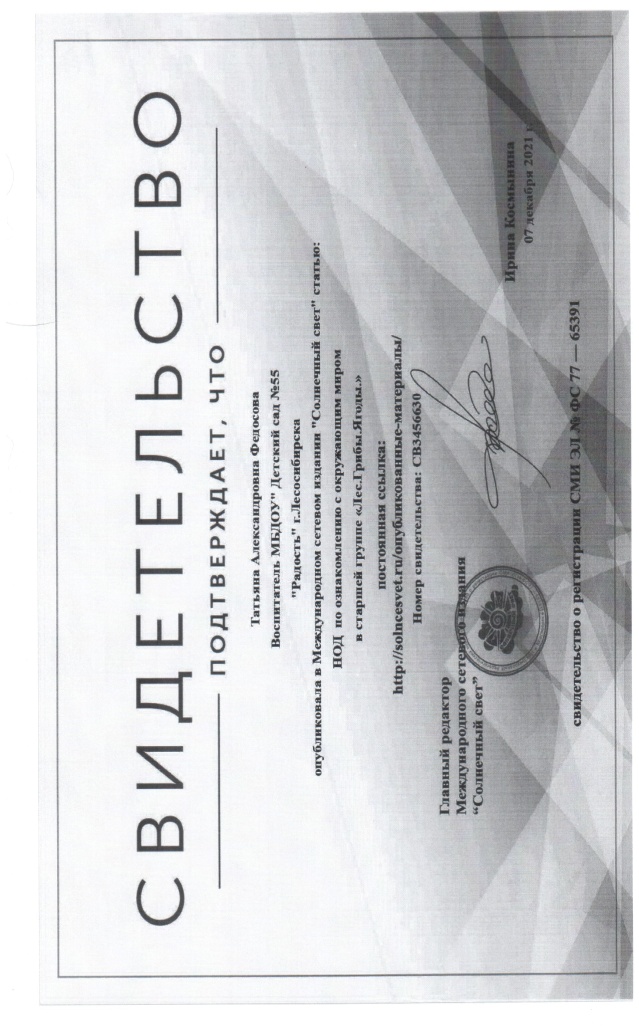 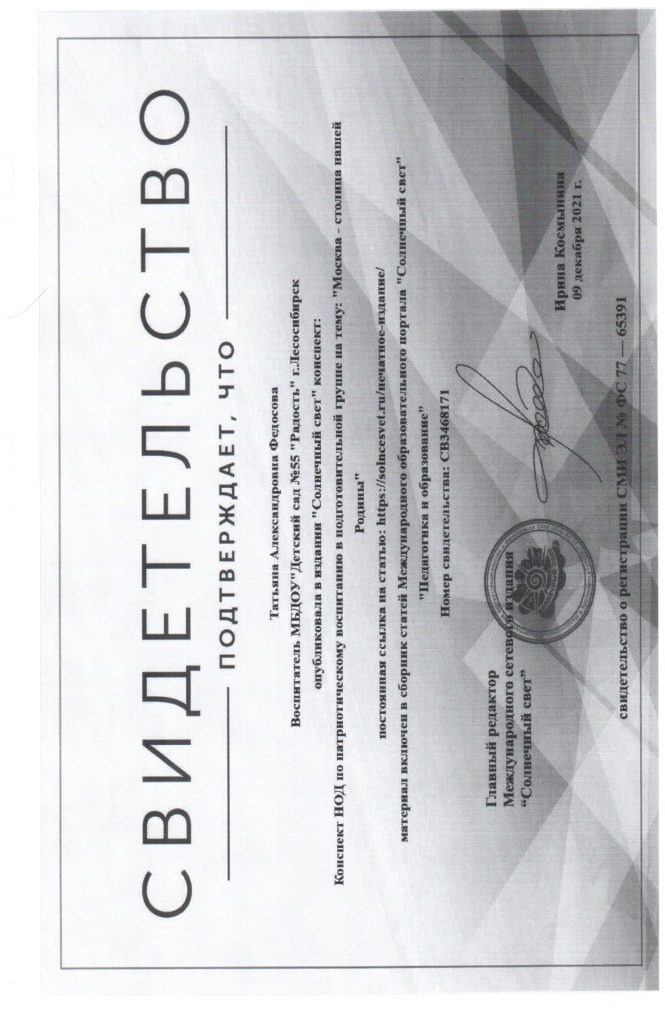 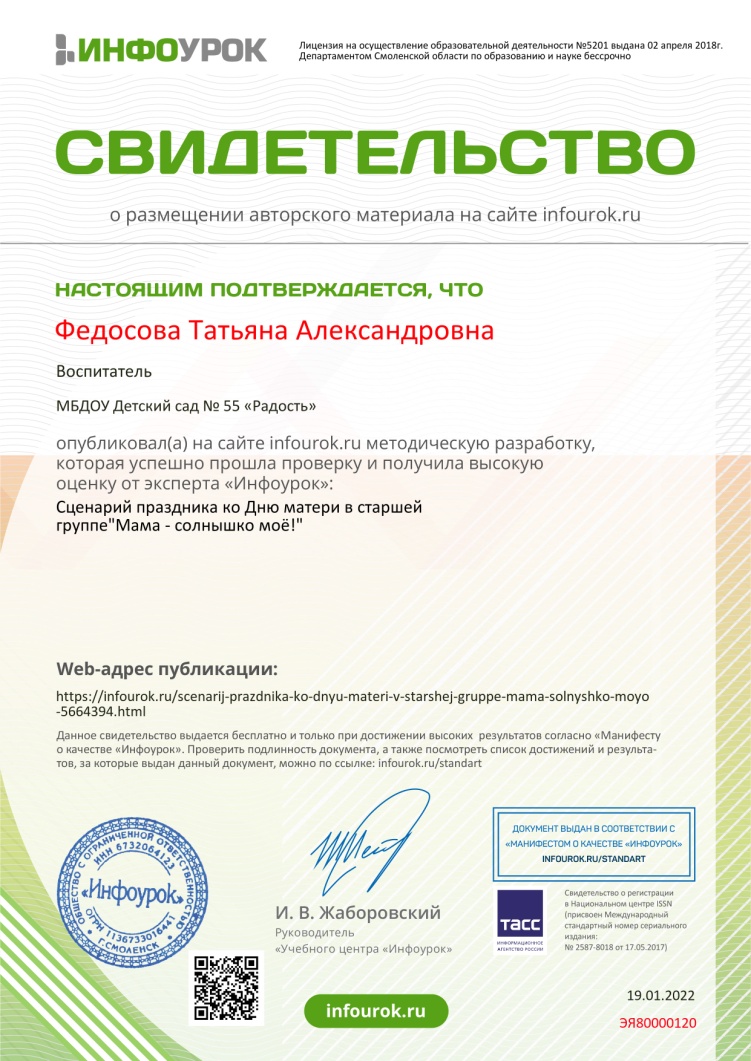 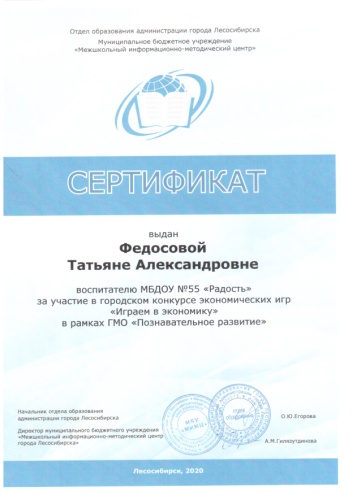 Папка экспертных оценок, отзывов, рекомендаций
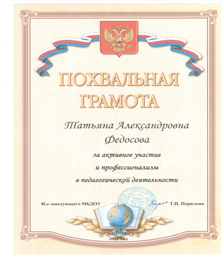